Учитель 3 "Г" класса
МАОУ СОШ №3
г.Железнодорожный
ДУБРОВИНА
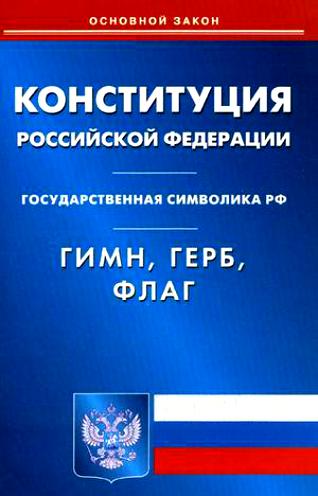 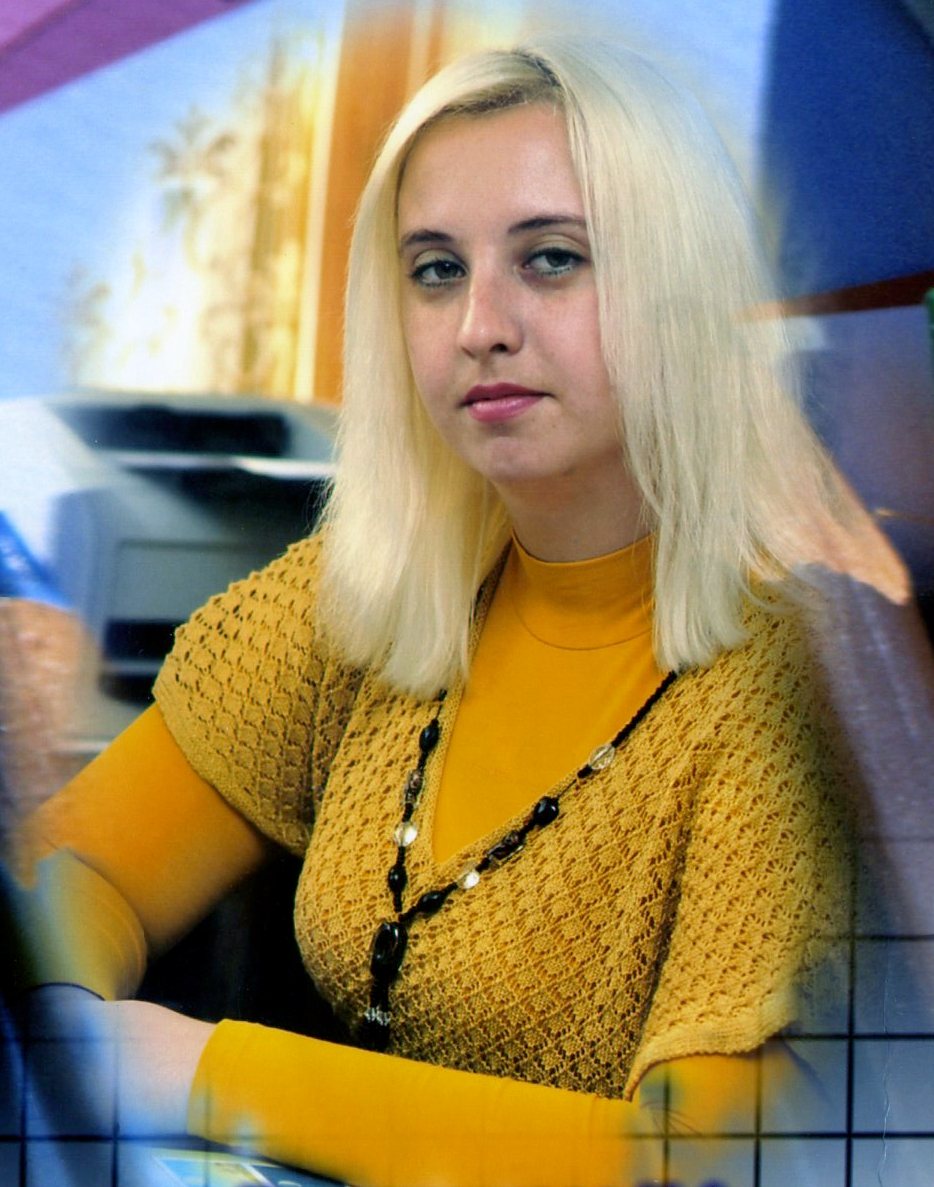 НАТАЛЬЯ    АЛЕКСАНДРОВНА
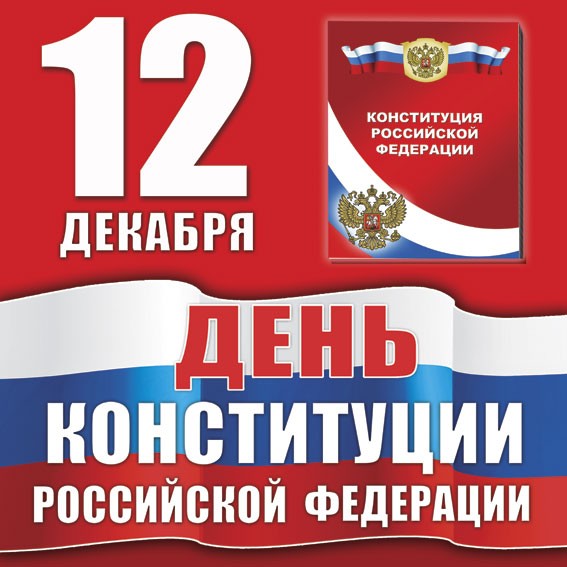 20-летие 
со дня принятия Конституции РФ
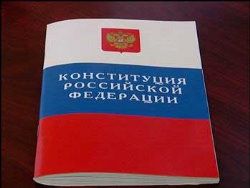 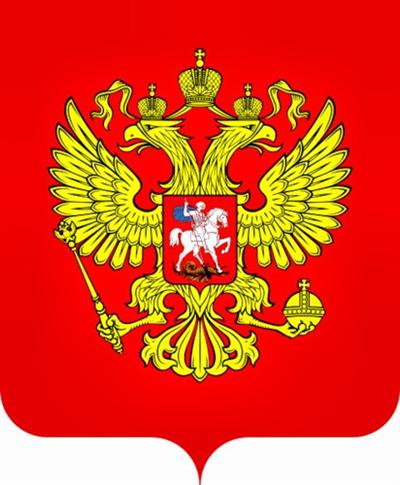 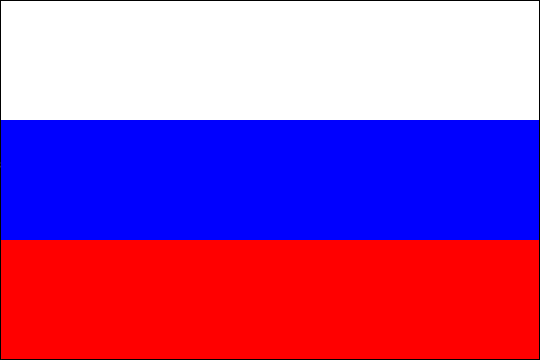 Конституция РФ
Конституция РФ - это основной закон государства, то есть список самых главных правил, которые установили для себя граждане России.

Все другие законы и правила, действующие в нашей стране, даже правила перехода улицы, не должны противоречить главным правилам, записанным в Конституции.
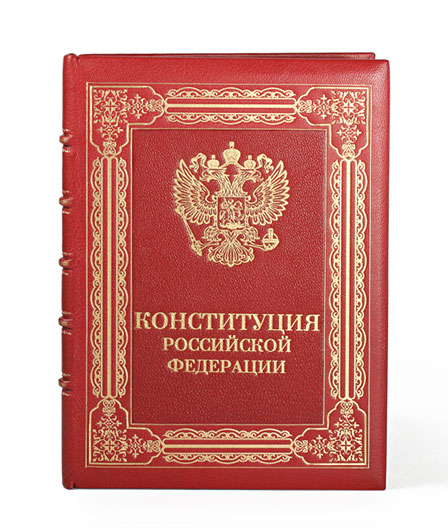 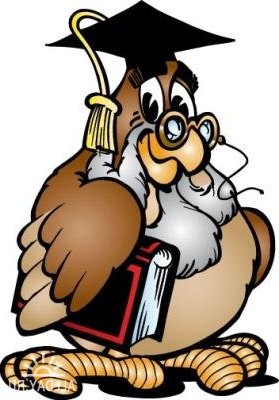 Когда и как была принята Конституция РФ?
Сначала Конституцию придумали и записали учёные, потом граждане государства прочли её и обсудили друг с другом, в газетах, по телевидению. Некоторые правила из Конституции вычеркнули, другие - добавили, третьи - переписали по-другому. 
Потом состоялся референдум. Каждый гражданин имел возможность прийти в специальное место и заявить, согласен он с такой Конституцией или не согласен. Оказалось, что большинство граждан согласно. 
Так, 12 декабря 1993 года была принята наша Конституция. 
Этот день стал всенародным праздником.
Что сказано в нашей Конституции?
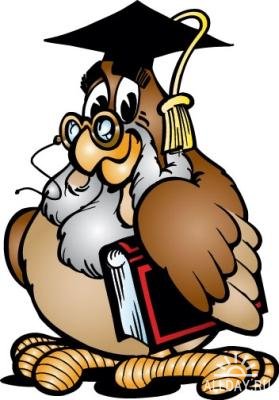 В Конституции сказано: человек, его права и свободы являются высшей ценностью. 
Это значит, что не человек существует для государства, а государство для человека. 
Во-вторых, объявляется, что наше государство считает своей обязанностью защищать не только права своих граждан, но и права любого человека, даже если он не гражданин РФ. 
В-третьих, в Конституции перечислены основные права и обязанности человека и гражданина, то есть, сказано, что можно делать человеку и гражданину РФ, а что - нельзя.
В Конституции записано, что все взрослые имеют право выбирать главу государства, обязаны защищать страну, если ей грозит опасность, что Россия — дружная семья равноправных народов.
Структура Конституции
Конституция
I раздел состоит из
 9 глав, 137 статей
II раздел состоит из 
9 положений
Конституционные поправки и пересмотр Конституции
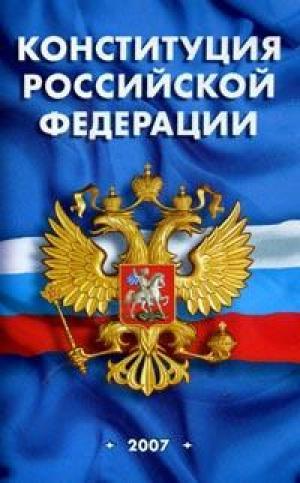 ни один закон в стране не может  ей противоречить
является фундаментом для всего законодательства
Как вы думаете, когда у человека появляются права, которые закреплены нашим основным документом Конституцией?
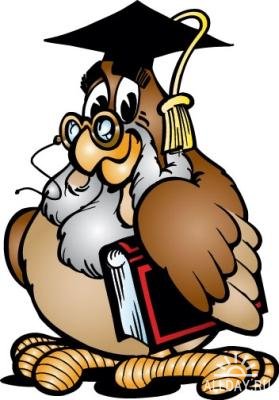 Итак ,когда человек рождается на свет, он уже имеет право на жизнь, на гражданство, образование, медицинское обслуживание, свободу, отдых, труд и т.д.
С 18 лет вы будете обладать  всеми правами, прописанные в  Конституции .
А разве  у человека только есть права?
Есть у нас с Вами и обязанности.  
Главная наша обязанность соблюдать законы, хорошо учиться, выбрать профессию и стать достойными гражданами своей Родины.
12 декабря является государственным праздником нашей страны – красным днем календаря. 



12 декабря – праздник наших законов, прав и обязанностей.
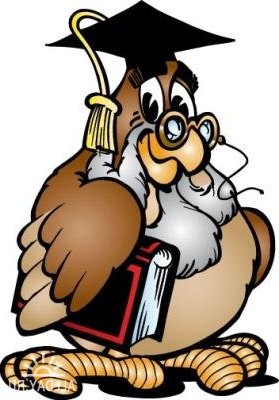 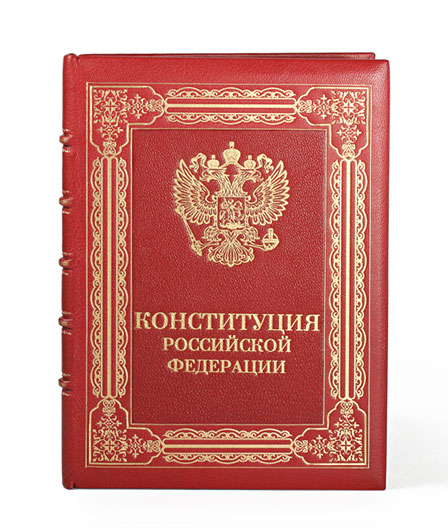 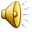 Гимн россии
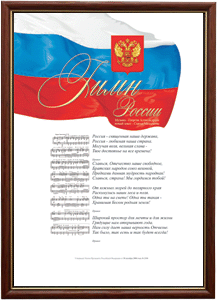 Гимн – торжественная песня или просто мелодия – символ государства. Он исполняется в особых, торжественных случаях: в дни торжественных праздников, собраний, когда проходят парады, в случаях победы наших спортсменов на соревнованиях. При исполнении гимна встают, слушают молча или подпевают.
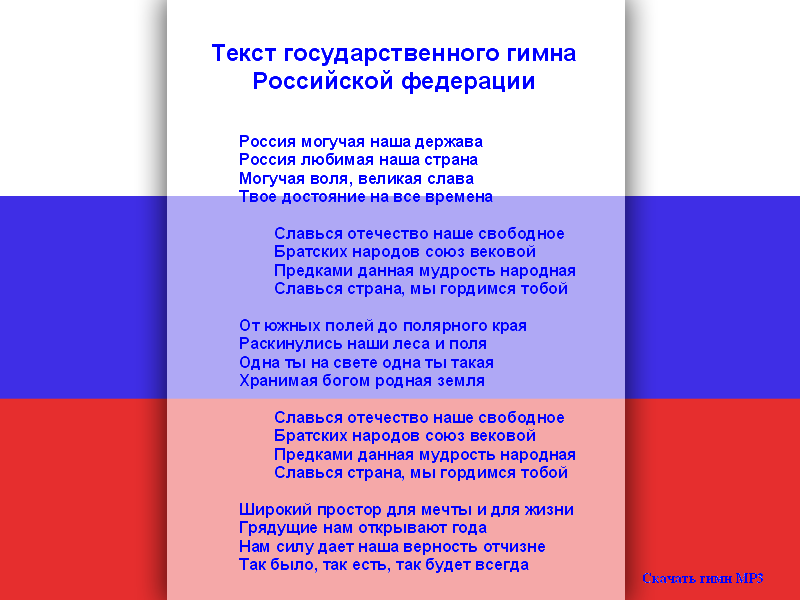 Флаг России
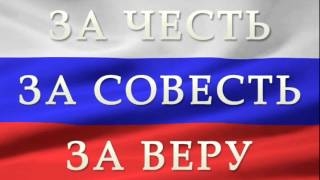 Наш флаг имеет прямоугольную форму и состоит из трех горизонтальных полос, сверху вниз: белой, синей, красной. 
Белый цвет означает мир, чистоту. Синий - небо, верность и правду. Красный – храбрость. Государственный флаг России утвержден 22 августа 1991 года.
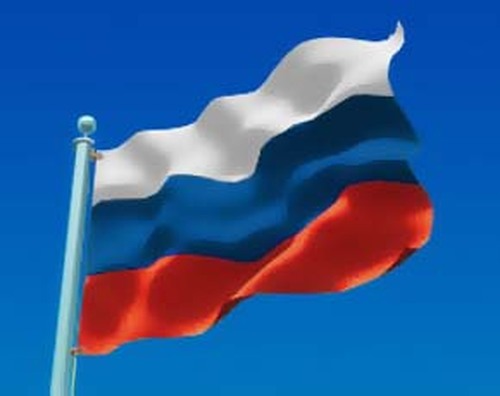 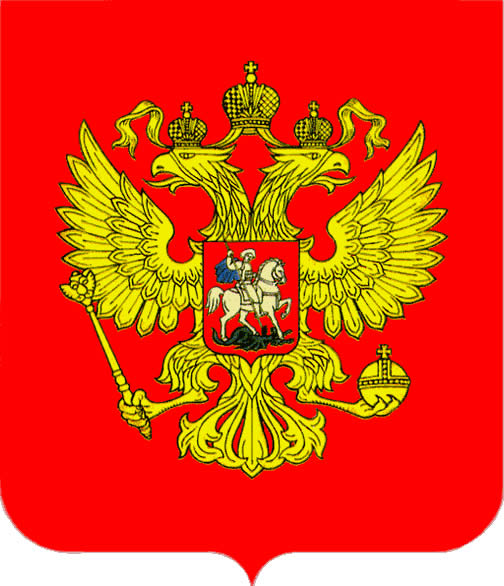 Герб  России
Герб – отличительный знак (эмблема) государства, города, рода. 
Герб России – золотой двуглавый орел на фоне красного щита. 
В лапах у орла – скипетр и держава. 
Скипетр – это жезл, символ власти. Он украшен драгоценными камнями. Держава – это золотой шар с крестом на верху.
Согласно статье 82 Конституции РФ при вступлении в должность Президент РФ приносит народу следующую присягу: "Клянусь при осуществлении полномочий Президента Российской Федерации уважать и охранять права и свободы человека и гражданина, соблюдать и защищать Конституцию Российской Федерации, защищать суверенитет и независимость, безопасность и целостность государства, верно служить народу".Присяга приносится в торжественной обстановке в присутствии членов Совета Федерации, депутатов Государственной Думы и судей Конституционного Суда Российской Федерации.
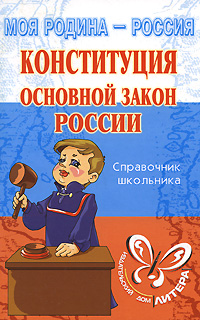 Для детей информация о Конституции РФ доступно изложена  в специальном справочнике для школьника. Его легко можно найти в интернете.